Blood Level BioequivalenceVICH GL 52
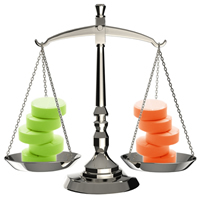 Chair: Marilyn N. Martinez, US FDA
VICH GL 52 Current and Past EWG Members
AHI: 
R Hunter
DA Merritt
ANZ: 
P Reeves
EU: 
H. Wahlstrom
FDA: 
J Harshman
HC: 
MJ Ireland
IFAH: 
E De Ridder
JMAFF: 
Y Mizuno
M. Ozawa
JVPA
F Takamura
A Hatanaka
NZFDA: 
A Baoumgren
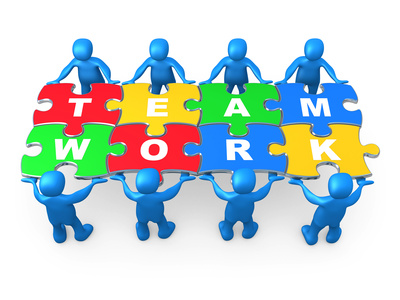 Introduction to VICH GL 52
Problem: International differences in addressing bioequivalence (BE) challenges and in defining the criteria for determining BE can lead to barriers in international data exchange, scientific confusion, and the need for drug sponsors to conduct multiple investigations to meet regional registration requirements.
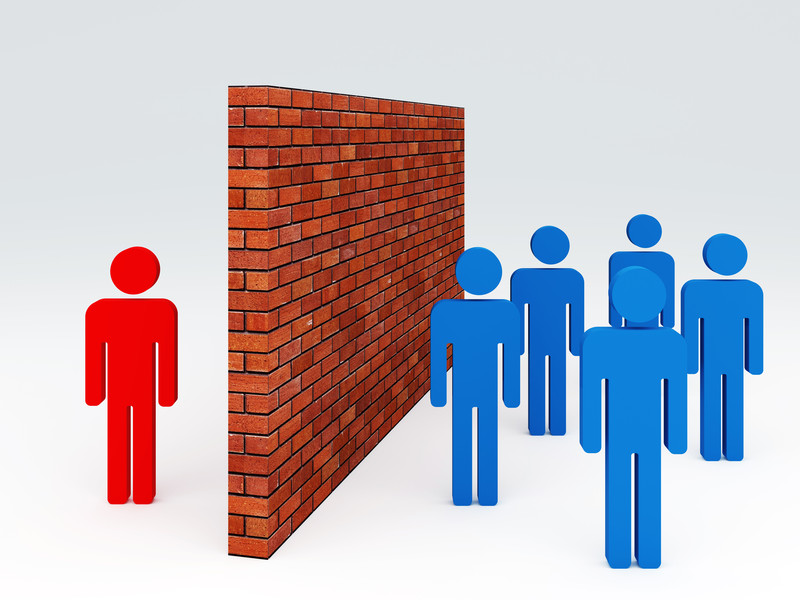 Introduction to VICH GL 52
Solution:  develop a VICH Guideline (GL) that describes and harmonizes the foundational scientific, statistical  and legal principles associated with the determination of product BE for veterinary pharmaceuticals.
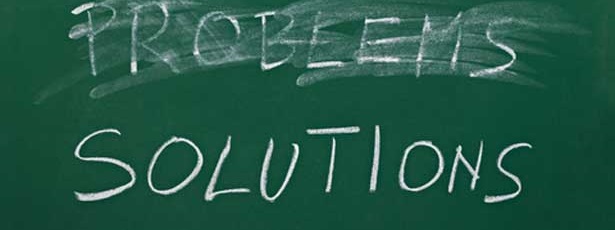 Introduction to VICH GL 52
Accomplishment: VICH GL 52 is an effort to harmonize the data requirements associated with in vivo blood level BE by addressing the following topics:
 A harmonized definition of BE.
Factors/variables to be considered when developing scientifically sound blood level BE study designs.
Information that should be included in a blood level BE study report.
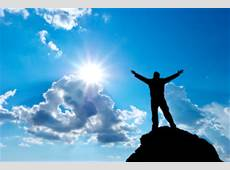 Bioequivalence: an integration of disciplines:
MANUFACTURING
CONDITIONS OF USE
PHARMACOKINETICS
STUDY DESIGN
Population
Study
Sample
Inference
BE DECISION
LEGAL INTERPRETATION
STATISTICAL ANALYSIS OF RESULTS
Bioequivalence: where we agreed:
MANUFACTURING
CONDITIONS OF USE
PHARMACOKINETICS
STUDY DESIGN
Population
Study
Sample
Inference
BE DECISION
LEGAL INTERPRETATION
STATISTICAL ANALYSIS OF RESULTS
Bioequivalence: points we needed to work through
MANUFACTURING
CONDITIONS OF USE
PHARMACOKINETICS
STUDY DESIGN
Population
Study
Sample
Inference
BE DECISION
LEGAL INTERPRETATION
STATISTICAL ANALYSIS OF RESULTS
THEORETICAL BASIS BEHIND BIOEQUIVALENCE
IF
BLOOD profile
BLOOD profile
=
Product A
Product B
TISSUE profile
TISSUE profile
=
THEN
= BE
=
EFFECT
EFFECT
THEORETICAL BASIS BEHIND BIOEQUIVALENCE
BLOOD profile
BLOOD profile
=
Product A
Product B
Since the concentration of drug in the tissues are determined by the concentrations of drug in the blood, then a comparison of the product-specific  drug concentration versus time profiles in the blood can be used to establish the equivalence of product safety and effectiveness
How to Establish Equivalence of Blood Level Profiles
Peak (Cmax)
Time to peak (Tmax)
Total exposure (AUC)

BE study blood sampling schedule is based upon the PK of the reference product and should allow for estimation of AUC, Cmax and Tmax
BLOOD profile
Cmax
AUC
Tmax
BUT WHAT ABOUT WITHDRAWAL TIMES?
Oftentimes, the concentration associated with the maximum residue limit (or tolerance) is below the detection capability of the analytical method. 
While these small differences in drug release would have no relevance with respect to target animal safety or clinical effectiveness, it could lead to violative residues.
This may be particularly critical for injectable products.

Therefore, a determination of BE does not cover equivalence of the withdrawal time.
A Simulated Example:
In this SIMULATED example of a subcutaneous injection, 97% of the test product is absorbed in an identical rate as the reference.

However, 3% of the injection is absorbed at a much slower rate.

Both products absorb 100% of the administered dose.
-How do the blood levels compare?-Would the products be considered BE from a blood level perspective?  -How would this small difference in absorption rate influence the time to the “MRL” of 0.1 “units” for the test versus reference formulations?
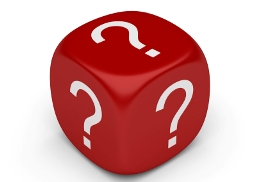 Results:
Plasma AUC48 Test/Ref ratio = 0.98 → highly likely to pass BE
Plasma Cmax Test/Ref ratio = 0.974 →highly likely to pass BE
Plasma Tmax = 4 hrs for both test and reference products
Tissue Time to 0.01 units =   hrs (75) and 120 hrs (test)
With these considerations in hand, what information VICH GL 52 provide?
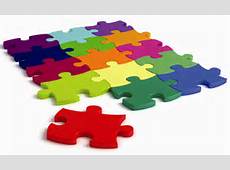 Contents: VICH GL 52
Introduction
Background
Scope
Statistical Analysis
Blood level parameters
What to measure
Bioanalytical methods
Statistical analysis
Contents: VICH GL 52
In Vivo Study Protocol
Product selection
Dose selection
Study design
Subject and species selection
Prandial state
Conditions for data exclusion from analysis
Sample size determination
Blood sample schedule
Crossover BE Study Design
90% Conf Interval
GRP 1
RATIO Test/REF
STATISTICAL MODEL
RATIO Test/REF
GRP 2
Parallel BE Study Design
90% Conf Interval
GRP 1
STATISTICAL MODEL
RATIO Test/REF
GRP 2
Point of Discussion: criteria of products to be tested
The reference product must be from a lot associated with a veterinary medicinal product that has been granted approval within the jurisdiction for which the generic product approval is being sought.
The API content of the test and reference products should be assayed prior to conducting the BE study.  To be internationally acceptable, it is recommended that the assay content of the batches from which test and reference products were obtained should differ by no more than ±5% from each other.
Point of Discussion: criteria of products to be tested
The reference product must be from a lot associated with a veterinary medicinal product that has been granted approval within the jurisdiction for which the generic product approval is being sought.
Differences in drug absorption can occur as a function of regional differences in the Reference product, even if formulations appear to be the same.
This means that if a generic wishes to have international registration for a reference product that is manufactured in different facilities across jurisdictions, this will necessitate the inclusion of a third arm in the BE trial (Test, Ref Lot A, Ref Lot B).
Point of Discussion: criteria of products to be tested
The API content of the test and reference products should be assayed prior to conducting the BE study.  To be internationally acceptable, it is recommended that the assay content of the batches from which test and reference products were obtained should differ by no more than ±5% from each other. 
Avoids “cherry-picking” of reference batches to increase likelihood of success.
Where this phrase is used, it indicates that within some jurisdictions, requirements may be less stringent.  This difference may be a consideration if a study is to be submitted to support product marketing solely within a specific region.
Point of Discussion: number of species to study
For each jurisdiction within which registration is sought, the BE studies must be performed on each of the major target animal species included on the approved reference product label.  

Extrapolation of results from a major species in which BE has been established to minor species could be acceptable if valid scientific arguments are provided to support such extrapolation, taking into account species anatomy and physiology, and properties of the API and formulation.
Rationale for Statement: evidence of potential interspecies differences
CONFIDENCE BOUNDS FOR BE PRODUCTS
Crossover study of two formulations of ampicillin intramuscular injections, tested in swine, cattle and sheep.
Martinez et al.,  J Vet Pharmacol Ther. 2001 Apr;24(2):125-35.
Why dose normalization is not needed
In this example, we look at two subjects in a parallel or crossover study design.  A 10 mg dose is administered.  Animals weigh either 7 kg or 10 kg.  In all cases, the test and reference have the same fraction of dose absorbed.  Does the difference in body weights influence the Test/Reference AUC ratio?
Why dose normalization is not needed
For a crossover trial, comparisons are within a subject and therefore intersubject differences in body weight do not influence the T/R ratio.  However, difference in body weight (mg/kg dose) could influence the outcome of the parallel study.
Why dose normalization is not needed
However, generally, parallel studies are used only when the drug has a long T1/2 (so crossover not feasible. These products are typically injectable formulations that are dosed on a mg/kg basis.  Therefore, it is very rare that dose normalization will be needed.
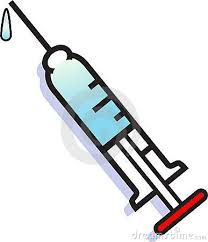 Point of Discussion: dose normalization
Shaving of tablets is never considered appropriate because this alters the product geometry and therefore can alter drug release             characteristics.
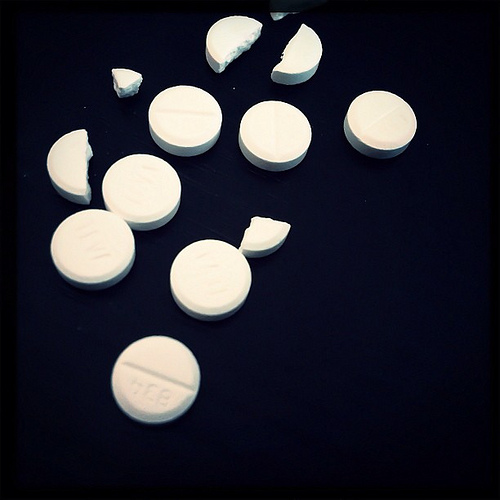 Points of Discussion: prandial state
For canine and feline drug products administered via the oral route, studies should be conducted in fasted animals unless the approval for the reference product recommends administration in the fed state only, in which case the study should be conducted accordingly.
Horses not listed because in the US, the fasting of the horse is not considered appropriate.  However, we all agreed that dogs and cats can be fasted without health concerns.
Points of Discussion: Dose
The blood level BE study should generally be conducted at the highest labeled (e.g., mg/kg) dose approved for the reference product.
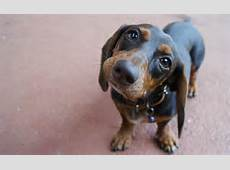 WHY?
Elimination rate flattens as approach maximum rate, resulting in less of the dose eliminated per unit time as the dose reaches saturation threshold.
Saturable clearance processes can exaggerate differences in blood levels
Example: Drug can be dosed as 100 mg or 500 mg.  Saturable clearance occurs at the higher dose.
Let’s now say that the test product bioavailability (F) = 90% and the reference is 100%.
Finally, due to saturable elimination processes, the clearance of the test and reference products are identical at the lower dose but the Ref product clearance is 10% lower than the test product due to higher drug concentrations
Simulation OutcomeResulting Test/Ref AUC values
Inflated impact of the 10% difference due to nonlinear elimination
Points of Discussion: GLP issue
An earlier draft of VICH GL 52 provided an option for CCP or GLP.  

“For jurisdictions requesting that BE studies be conducted in accordance with GLP standards, differences associated with the use of GCP rather than GLP can be addressed by providing a list of deviations from GLP in the final study report.” 

This was not consistent with VICH GL 43: (target animal safety guideline).
Points of Discussion: GLP requirement
What is written in VICH GL 43:




Therefore, VICH GL 52 has a corresponding statement. 
All BE studies must be conducted in a manner that assures the reliability of the data generated.  To be internationally acceptable, BE studies must be performed in conformity with the principles of Good Laboratory Practices (GLP).
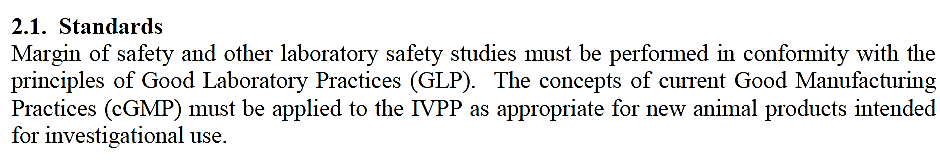 What about those situations where the site of drug action occurs prior to absorption ?
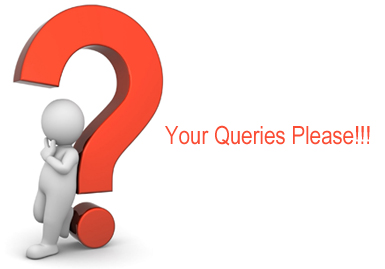 THEORETICAL BASIS BEHIND BIOEQUIVALENCE
IF
TISSUE profile
TSSUE profile
Product A
Product B
EFFECT
EFFECT
BLOOD profile
BLOOD profile
?
THEN
Since blood level profiles are not related to the therapeutic effect, blood level profiles generally cannot be used to establish product bioequivalence in these situations.
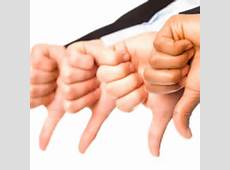 Considerations Excluded from VICH GL 52
Biowaivers
Biomass products
Therapeutic proteins/peptides
Medicated premixes
Pharmacological endpoints
Clinical endpoint studies
In vitro dissolution tests
Human food safety
Products where the blood concentrations may not be indicative of drug levels at the site of action.  
Animal species from which multiple blood sampling is difficult (e.g., fish, honeybee etc.).
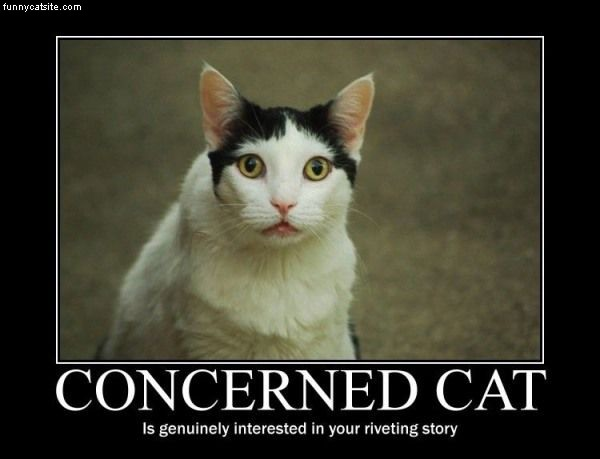 A word of note: based upon some comments received, training is needed to support the international application of VICH GL 52.
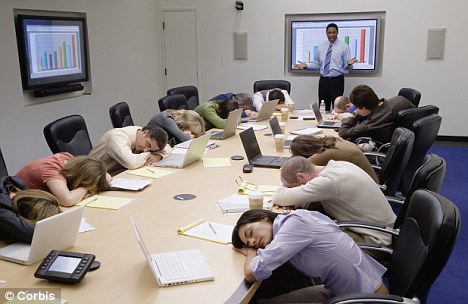 That all said, thank you all so much for the opportunity to work with such a terrific group of scientists!
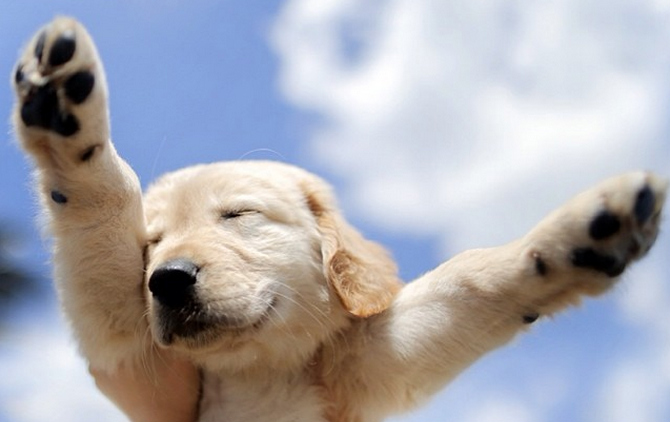